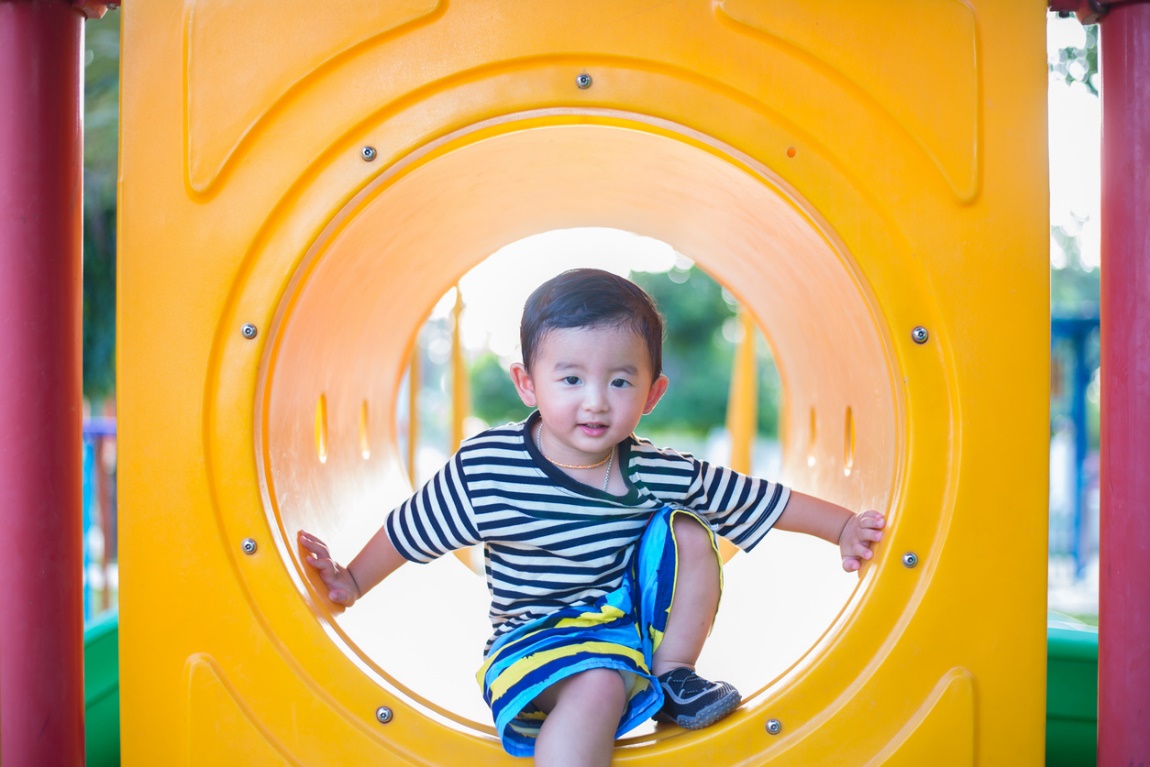 Head Start Director’s Council
June 20, 2019
(2)
Goals for Today’s Conversation
Shaping a vision for an EC system in VA

Staying up-to-speed on news and developments

Contributing to a change agenda to benefit children and families
[Speaker Notes: Early childhood development has always been an interesting and relevant issue in Virginia. Over many years, colleagues across sectors, service systems in Virginia have made steady, incremental progress in actions that improve outcomes for young children and their families in the Commonwealth. This includes agencies and organizations at state and local levels, various funding streams, public, private, faith, business, and both executive and legislative branch leaders and representatives, and many of you on this call today. We can all celebrate and share pride in contributing to these gains. But I know we all also recognize that while gains have been made, there still remain challenges that have not been addressed to the extent needed. We know that children and families in poverty and of color are still disproportionately left out of the gains. We increasingly recognize the impact of adverse childhood experiences, trauma, and the opioid epidemic, for example, have on young children and their trajectories toward life success. With these big challenges in mind, bigger and bolder action is needed to move the needle. Status quo isn’t good enough. 

While it’s exciting to be in a change era, it can also be overwhelming and confusing. It’s our hope that offering opportunities to bring the early childhood development champions and partners together on a frequent basis will drive the kind of understanding, confidence, trust, and will to bring shared accountability to this change agenda on behalf of families and children. We believe that we must be ready for change – which sometimes means reconsidering priorities and preferences we may have held on to for a long time. Winning change for Virginia’s children and families will require each of us to be part of the solution, not part of the problem. Identifying how we can consider and support compromises and give-and-take will put us in stronger position to identify a workable solution to rally around and implement.]
3
[Speaker Notes: We’re going to talk about a number of issues and strands of work that may be of interest. More information about many of these initiatives can be found on the VECF website at vecf.org. On the home page of the site, info on PDG B5 can be accessed by clicking on the “Learn More” link about PDG on the scrolling image at the top. If you scroll down to the bottom of the home page, you’ll see icons and headers for Smart Beginnings, Mixed Delivery, School Readiness Committee, etc.  We also encourage you to connect with us through Facebook, Twitter, Linked In. If you’re not on our email distribution list, please send an email to info@vecf.org and let us know that you’d like to be added.]
4
Level Setting
Joint Subcommittee on VPI Reform
VPI+ Grant
Virginia Quality Launched Statewide
Chief School Readiness Officer
EC Articulation Pathways Established
2019
2015
Early Childhood Success Act Introduced
PDG B-5 Grant
School Readiness Committee
Mixed-Delivery Grants
Project Pathfinders Scholarships
Local Systems Building: Smart Beginnings; Mixed Delivery; PDG B-5 
Financing: Children’s Budget; Fiscal Mapping; Integrated Financing Workgroup
Data:  School Readiness Report Card; ECIDS/VLDS Workgroups; Data Capacity Toolkit and Grants 
Workforce: EC Workforce Survey; EC Articulation Group; Pathfinders; Registered Apprenticeships
[Speaker Notes: We’re going to share today information in the initiative areas that we have led or held a major role with over the last four years. This is not to leave out or not recognize those that many of you have also been leading but rather to level set with what we’re connected with. We ask that you share information on these calls about initiatives you are leading or connected to, and/or to bring your perspective and input to the conversation. 

Over the years since its inception in 2005 with special opportunities over the past 4 years, VECF has focused on efforts to inform and strengthen the critical infrastructure that underlies an equitable early childhood system. That includes: systems-building across diverse stakeholders at state and local levels; early childhood financing and budgeting; data, data systems, and measurement strategies; engaging business and workforce sectors to champion ECD as a key workforce and economic value; and building a talented early childhood workforce. Because of the work of our local partners like Smart Beginnings, Mixed Delivery, and PDG pilots, VA is on a positive trajectory with an increased focus, sophistication and capacity to envision and design a better state and local structure to support young children and families.  

Pilots and studies have been conducted; many lessons have been learned and insights have accrued in many of these significant areas. Leadership and commitment from leaders in both executive and legislative branches have increased. Entities like the children’s cabinet, joint subcommittee on VPI, and school readiness committee have been built and sustained. 

However what’s been missing is a solid, collaboratively agreed-upon vision and business plan with dedicated, high level leadership with the expertise and authority to lead change. In order to succeed, this dedicated leadership must be equipped with expertise and experience; have trusting relationships across sectors, executive branch agency leadership; faith, private, and business, federal, state, and local connectivity; and authority and a mandate to follow a vetted business plan and drive change. The position must be placed and housed at a level within government that is steady (not at will) and that is above all, responsive and highly interactive with private and local partners; faith, for- and non-profit service providers and especially - with families.

With lessons learned, insights gained, and the potential for this dedicated leadership in Virginia, we believe we are well poised for transformational change. We want to support that transformation, and believe that each of you has a role to play and perspectives to contribute too.]
7
Progress & Promise in ECE
Integrate insights from Mixed Delivery, VPI+, JLARC report, etc. into state’s early childhood decisions and investments 
Continue to refine system for supporting a talented early education workforce
Consider integrated financing strategies that promote stable, quality services for 0-5 
Incentivize and sustain quality for 0-5 without diminishing access
Support and nurture local level innovation and leadership
[Speaker Notes: There has been an accelerated amount of activity related to early childhood education – both nationally and here in Virginia. That includes a great deal of careful, thoughtful exploration by our policymakers over the last few years.  We’ve generated and seen movement toward Virginia’s clearer articulation of values and priorities through programs like mixed-delivery grants, work toward reform of the state preschool program, state-level forums for deliberation and focus on the issue but we still have not achieved a coordinated framework. It has been energizing to see the level and scope of activity and interest in early childhood development, but also unnerving that the effect was diffuse and not systemic. 

Virginia has taken steps in the right direction (MD, SB, JLARC, VKRP, SRC, federal preschool grants) but the challenge remains to carve a clear pathway - setting a catalytic vision for Virginia’s cohesive, effective and accountable early childhood system.]
6
Lessons Learned: ECE
Feasibility of locally-driven mixed-delivery systems; barriers remaining
Importance of pathway for affordable  credentials and strategies that support talented early educators
Complexity of families’ access to affordable quality early childhood education
Critical need for addressing efficiency of ECE systems and financing 
Three legged stool of quality, access, and affordability
[Speaker Notes: Through our recent work, we know that in Virginia:

At-risk children and working families need access to high-quality early education; services in public and private settings are essential for meeting the needs of children and families. 

Whether in a public or private classroom, early educators need to have specific skills in the critical role they play in our state’s well-being. Communities need help with the tough task of coordinating various funding streams and financing strategies. 

The cost models/structure of ECE is challenging – a conundrum for every community and state in the nation – challenging for providers financing the services, EC educators whose earnings are infamously low, and for families. 

Our systems and structures for addressing the financing of ECE – like many other states – is fractured and fragmented. Must be as efficient as possible with coordination and with the multiple revenue streams that must be tapped to meet our goals for access, quality, and affordability.]
3
Insufficiencies, Inefficiencies, Inequities
EC financing is fragmented and inefficient
EC programs have varying eligibility criteria, requirements, and standards and are spread across agencies, sectors, and service systems
At risk families/children do not have equitable access to quality service options
Many communities in VA are child care deserts
Many EC professionals are low-income
Data systems do not fully capture the information needed to guide decision making and investment
[Speaker Notes: In spite of solid body of evidence that investments and interventions in earliest years pay off in multiple ways and over a long period of time, we struggle to effectively and efficiently ensure that families have access to the kind of services and supports that result in optimal development. 

It’s well known that current EC systems face challenges.  
Reference Linda Smith’s BPC report, state-by-state analysis.  Why? 1) “At a time when demand for ECE services continues to far outpace available resources, the case for continued and even expanded investment must be accompanied by a commitment to efficiency, good governance, and a consistent focus on quality assurance and results.” 2) Fragmentation, bureaucratic inefficiency, and lack of coordination creates real obstacles to access and results in many children – often those who are the most vulnerable – missing out on the support they need.”
The report examines administration, coordination, and integration by reviewing federal authorizing statutes, federal agency requirements, and how states were administering ECE funds. Virginia ranks #37.]
8
Vision for Early Childhood in VA
Early Childhood Success Act
Bi-partisan sponsors & support
(Howell/Dunnavant and Landes/Bulova)
Stakeholder Input
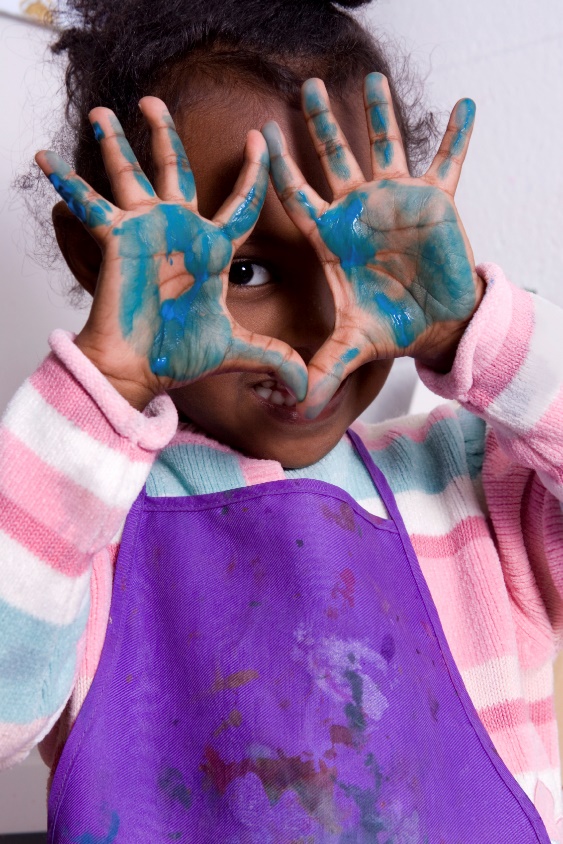 [Speaker Notes: For all of these reasons and more, we felt the timing was right last year to introduce the concept of the Early Childhood Success Act.
	-Increased public sector capacity and leadership (Gov, FL, Superintendent Lane, Commissioner Storen, and newcomer and Chief State School Readiness Officer Jenna Conway)
	-Unwavering support (and some impatience) from the business community
	-Bi-partisan legislative interest 
	-More than a decade of lessons and insights from local level systems building work
	-Strong body of research and study making a compelling case

VECF worked with key legislative champions, our local partners in both public and private sectors, the Administration, and numerous organizations and associations to begin to craft a vision for early childhood success.  Informed by multiple and diverse stakeholders, lessons learned from local networks. 

The ECSA called for setting in place a strong and durable structure for VA government to operate quality early childhood programs more efficiently as well as establish an innovation fund to utilize the entrepreneurial activity and public-private partnerships at the local and regional levels to deliver practical, effective systems that work for today’s families.]
9
ECSA: Purpose
Ensure structure, efficiency and accountability to the array of early childhood programs and significantly improve outcomes for children ages birth to five in Virginia.
[Speaker Notes: In the absence of a unified system framework that can guide investments and decisions, the current landscape of spending and policies, which cuts across 8 state agencies, is unlikely to be well-coordinated or efficient. This inefficiency reduces the potential impact of early childhood investments. 

We humans have a tendency to shift our focus to the next shiny object. Sometimes we see the focus/trend on access and later action and investments may shift to narrow the focus on quality. Or we may be compelled by new currency of trauma and ACES. Each is important but without a comprehensive, rational framework and structure to guide equitable early childhood policies and investment, it is very easy to lose sight of the full picture. Having a coordinated, big picture strategy that guides decisions and investments can help maintain the balance of these critical components of quality, affordability, and access.]
10
ECSA: Part 1
Programs aligned/unified under Virginia Department of Education (VDOE)
Focus on developmentally-appropriate education, learning and teaching
Transfer key early childhood programs, funding and staff from Virginia Department of Social Services to VDOE to align and coordinate all EC programs supporting children’s early education and families’ workforce support needs
Overall Virginia’s early childhood system will be more unified, transparent, data-driven and resource-effective.
Board of Education develops detailed implementation plan
[Speaker Notes: We saw the act as a two-sided coin. 
First is more cohesive organization of government on the public sector side. Over several years and through different efforts and entities, Virginia’s governance issues have been explored; reports, findings, research of other states, talking with experts, engaging stakeholders. Many different angles considered and studied. Landed on unifying ECE programs and funding streams under the VDOE. VDSS/VDOE leaders were to work collaboratively to design this change agenda and VDOE/BOE to develop a detailed 3 year implementation plan to be vetted and approved.

Big deal to rearrange government. Lots of interest groups, opinions, preferences, priorities, biases, and emotion. Sussed out opponents and objectors; some excellent questions raised and productive dialogue.  Not everyone will agree on this – not a perfect solution – but after listening to all sides of the discussion and engaging with an incredible range of stakeholders, we believe that this is the solution with the most potential for getting to the bottom line goal of improving outcomes for Virginia’s children and families. This is where the stubborn status quo mentality will be clearly visible --- and where we hope that candid and considerate dialogue will yield productive compromise.]
11
ECSA: Part 2
Early Childhood Innovation Fund Created
Incentivize local and regional public-private pilots aligned with regional workforce/economic development efforts to address both school readiness and workforce support needs 
Foster/stimulate innovative and evidence-based strategies to meet the unique needs of Virginia’s diverse communities
[Speaker Notes: And the other side of the coin: Building from years of locally-driven experience and successes, the Act would also establish an innovation fund that would support public private community efforts to engage diverse stakeholders and tailor systems to local and regional variation, preferences, and priorities. 

With both sides of the Act coin, we’d have the state providing more centralized and organized infrastructure, setting a cohesive bar, and local communities working across stakeholders and families to design locally-relevant methods for meeting that bar.]
12
ECSA: Act II
2020 Session
Building will 
Learning from stakeholders
Refining based on feedback and valued perspectives
EC Business Alliance
Informed by PDG B5 activities and strategic plan
[Speaker Notes: We are continuing to learn from stakeholders and local pilots and partners; plan with key members of the legislature and with the Administration; build will across sectors and systems public and private; and support the early childhood business alliance within the Virginia Chamber to champion the Act in the coming months through budget and legislative session. We are also learning and benefitting through the work of the PDG B5 federal grant and the School Readiness Committee. 

In the interim, administration is continuing to consider steps and actions to achieve the goal of consolidation and collaboration.

Segue to PDG B5]
13
How can Head Start engage with and contribute to ECSA?
Head Start Collaboration Office
Head Start Association Office 
VACAP
Voices for Virginia’s Children unified agenda network
VECF social media and website
Smart Beginnings
Head Start representatives on Children’s Cabinet, School Readiness Committee, Mixed Delivery and PDG B5 pilot grantees
Establish vehicles of communication across Head Start program types
Virginia is using $9.9 million in new federal funding to help unify and strengthen early childhood care and education system with communities leading the way.
Virginia’sPreschool Development Grant – Birth to Five (PDG B-5)
Three key activities:
A statewide vision, needs assessment and strategic plan
Community models ready to scale
A stronger foundation at the state level
Nearly $6 million is going to 11 pilot communities, including almost $4 million to provide direct financial grants to sites and teachers.
Virginia Department of Education is grant lead; Virginia Early Childhood Foundation and University of Virginia are key partners in addition to 11 pilot communities.
Funding must be expended in calendar year 2019*.
This is only one year grant but renewal grants may become available.
14
*Health and Human Services (HHS) has indicated that no-cost extensions may be possible.
[Speaker Notes: So let me provide some background information about the Preschool Development Grant Birth to Five (PDG B5) as a reminder. It’s just under $10 m in federal funds and is the next chapter of the PDG that gave us the 4-year VPI+ adventure. This time around, the feds want to support states in building systems for their birth to age five population, not just a focus on 4 year olds. And, it’s a one year grant intended for planning, which will hopefully lead states to continued funding. We expect the next RFP for continuation funds to launch in late summer/early fall. 

With the PDG activities in calendar year 2019, we’ve hit the ground running through a partnership of VDOE (fiscal agency for the grant); VECF, and UVA – especially Daphna Bassock (Batten) and Anita McGinty (PALS office). Three key activities are to develop the required statewide needs assessment and strategic plan; build out community pilot model for replication; formalize stronger state level structures.  We are privileged to work with 11 community/regional pilot partners.]
15
PDG B5 Needs Assessment and Strategic Plan
[Speaker Notes: A Virginia consulting firm, Communitas Consulting (Saphira Baker), is leading both the required needs assessment and strategic planning processes. In order to maximize grant funds and apply for continued funding, Virginia must answer these questions:

Seek to understand the current state of ECCE in VA and what it will take to provide VA’s children with quality care, support, and a strong start in life. 
SRC seeks to strengthen a statewide system that prepares children for a strong start in life. Make access and participation in the system equitable, especially for vulnerable children and from an early age.

Understand baseline. Set goals. Seek input from all who provide or receive ECCE as well as those who do not.

Publicly funded programs in family day homes, centers, faith based programs, schools. State funded, CCDF, Head Start & Early Head Start, Parts B and C, Title I. CACFP. Understand home visiting. FFN outside the scope. Publicly funded programs/sites in VA have capacity to serve approx. 73% of children 0-5. Children who are at increased risk of being unprepared for success in kindergarten due to developmental delays, trauma or ACEs, being English language learners, health and or environmental conditions such as insufficient income, housing, parental education, or safety at home.

NA: 46 phone interviews with families of young children and community leaders in communities across the state. 26 were with parents or guardians of at least one child age 5 or below. 9 had children enrolled in Head Start, 3 in VPI, 6 in another program (private), 8 did not have children enrolled. 17 from urban and 9 from rural. 
In 2 different communities, one rural and one urban, 2 different focus groups were held: center directors of public ECCE programs, educators in programs, and family day home providers participating in child care subsidy program.  

6 interviews with state level ECCE stakeholders, 3 with SMEs in ECCE integrated data systems, and 1 with mixed delivery grantees.

100 voices of families, teachers, administrators, and other stakeholders.]
16
Did you know?Of the roughly half million children under 5 in VA:67% live in households where all parents are employed.36% live in low income households statewide.12% live in rural areas.More than a third of children 0-5 live in NoVA while 2% live in Southside VA.19% of children in VA have experienced 2 or more ACEs.
[Speaker Notes: 36% in poverty statewide; in Western, Southwest, and Southside it’s 53%

63% of limited Eng speaking households are in NoVA; 1% are in Southwest and Southside together.

Most number of moms in Tidewater reported smoking during pregnancy but the highest percentage is in Southwest (one in four moms).

Half VA localities are primarily or wholly rural. Southwest and Southside have 6% of children 0-5 but 40% of VA’s rural children. NoVA has 20% of VA’s rural children.]
The Impact Workgroup informs the research, planning, and evaluation process of the PDG on behalf of and in partnership with the School Readiness Committee.
PDG B5Impact Work-group
As indicated in the grant application, the Workgroup includes a diverse mix of School Readiness Committee members, outside experts and other key stakeholders. 

The workgroup is:
Advising the research and planning teams;
Engaging key constituencies and open doors as needed;
Participating in developing a draft set of strategies; 
Reviewing preliminary findings and reports; and
Reviewing suggested indicators for measuring success.

Workgroup met on March 19, April 17, May 22, and participated in the June retreat of the School Readiness Committee of the School Readiness Committee.
17
[Speaker Notes: Overseeing and guiding the work is the School Readiness Committee. A subcommittee called the Impact workgroup was established to bring special attention, focus, and perspectives to the needs assessment and the development of the strategic plan. The needs assessment process has included:
11 community-level focus groups, interviewees]
18
How can Head Start engage with PDG B5 Impact Workgroup and School Readiness Committee?
Members of SRC:
Shikee Franklin, President of VHSA and HS Director, Hampton Roads Community Action
VA Head Start Collaboration Office
Secs. of HHR, Education; VDSS and VDBHDS Commissioners, VDOE Superintendent
Members of Impact Workgroup:
Shikee Franklin
Jim Schuyler, Exec. Director, Virginia Community Action Partnership
Colleen Rathgeb, federal Office of Head Start (invited)

Meetings are open to the public.
19
Did you know?Virginia’s ECCE programs have capacity to serve372,794 children - about ¾ of VA’s children 0-5:9% enrolled in public programs4% in Head Start capacity87% in private centers and family day home capacity. Public programs for at-risk children serve only 30% of eligible children – skewed to 4 year olds.
[Speaker Notes: About 35,000 enrolled in public programs
15,000 in Head Start
324,000 in private programs.

Enrollment in HS, EHS, VPI, VPI+, Title I, ECSA, local pre K programs – in place to serve those at greatest risk – governed by combination of federal, state, local policies and funding requirements. Together serve only 30% of eligible students.]
As the designated State Advisory Council, the School Readiness Committee will play an important advisory role.
PDG B5Role of School Readiness Committee
20
21
PDG B5 Strategic Goal Areas
Equitable access to quality ECE
Family engagement
ECE workforce
Accountability
Local capacity and innovation
Virginia plans to use lessons learned from the PDG B-5 pilots to inform policymaking and practice at the state level.
PDG B5Key Action Areas for Pilots
Participating communities will be asked to:
Build relationships with all publicly-funded partners, including schools, Head Start, and all registered subsidy providers;
Increase access; and
Strengthen quality.

Through these efforts, communities will not only strengthen their own systems but will establish models to be scaled to other communities. 

Note that communities are strongly encouraged to include other key partners including early intervention programs, home visiting programs, resource and referral, infant and toddler mental health and other professional development programs.
22
23
Head Start in VA
In 2017-18, of 49 Head Start grantees in VA:

15 community action agencies
14 public school systems
12 private or non public nonprofits
5 government agencies
1 migrant/seasonal

Programs in 87% of Virginia’s localities (EHS in 38%). 67% of HS programs participate in VQ.
Average Lead Teacher wage = $16.14/hour
[Speaker Notes: Living Wage for one adult: $14.17; public PreK teacher makes average $20.95; K teacher $37.18]
24
How can Head Start engage with PDG B5?
89 total Head Start/Early Head Start sites participating in PDG, including 17 home based providers, 28 school sites, and 44 center sites.
440 teachers registered within these sites
CLASS familiarity and expertise
[Speaker Notes: Significant engagement has varied across communities and primarily based on the type of Head Start structure in place within that community, between community action agencies, public schools, private centers, etc.  
There are 89 total Head Start/Early Head Start sites participating in PDG, which includes 17 home-based providers participating, 28 school-based sites, and 44 center based sites.  This amounts to a total of 440 teachers who have registered within these sites. (see attached newly created list for any other details associated with these numbers)
After initial hesitation and pushback, TAP in Roanoke was one of the first groups to register both sites and teachers in the PDG.  There are quite a few of the Community Action Agencies supporting the PDG effort including: TAP (Roanoke), MACAA (Charlottesville/Albemarle), Shenandoah Valley HS (Harrisonburg/Rockingham), NRCA (New River Valley), Rooftop of Virginia (SW VA), and Clinch Valley CAA (SW VA).
Another positive of HS involvement in PDG is their connection to the CLASS and VQ, as many of their teachers are familiar with the tool and which can be built upon in terms of knowledge of the CLASS and professional development opportunities.  Also allows supporting the building of bench strength regionally for potential observers in other ECCE classrooms.
Some challenges have arisen when the HS agency or leaders within the community are not in sync with the school system or do not see themselves as needing to be connected with the school system (e.g. how MACAA believes they only “lease space” within their school-based locations)—this does a disservice to the same families that each of the siloed orgs serves, as they are one in the same.  
Another challenge would include how the community action agencies do not feel included in the same ways as school or center-based HS/EHS programs do in information-sharing or input at state-level conversations.]
25
Mixed Delivery
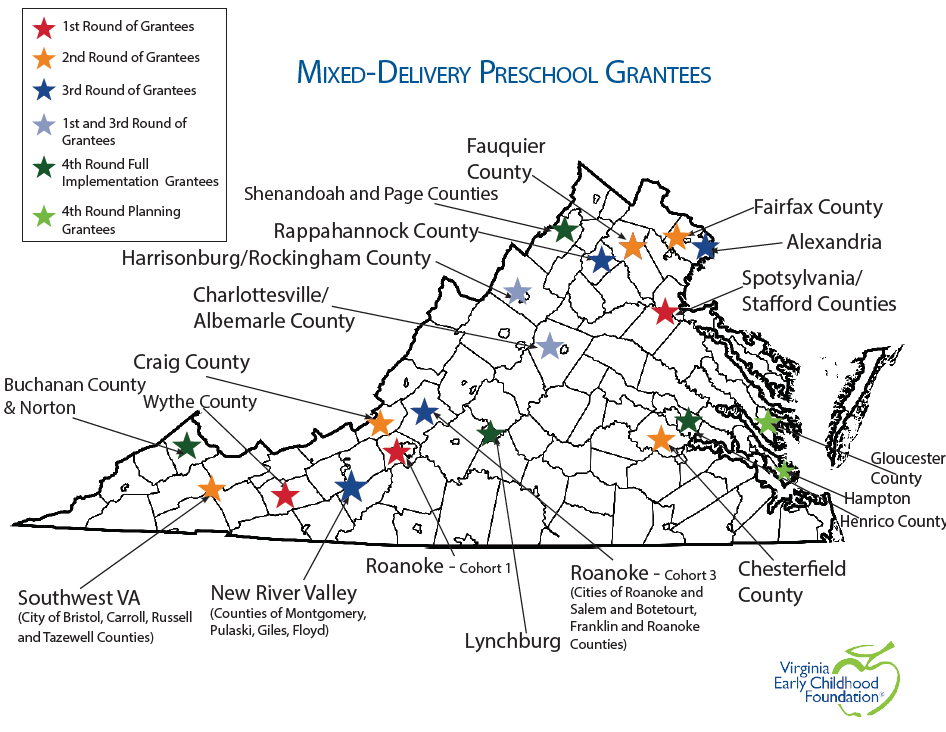 [Speaker Notes: Map of all 4 cohorts
Experienced communities in MD rounds 1-3 became the basis for PDG B5 pilots….Had been selected competitively, had had the experience of the partnership work needed.]
26
Mixed Delivery: Cohort 4
Implementation Grants
Henrico Education Foundation (Henrico Co)
Town of New Market (Page, Shenandoah Co)
United Way Central Virginia (Lynchburg)
United Way SWVA (Buchanan and Norton)
Planning Grants
Gloucester Co Public Schools (Gloucester)
Hampton Roads Community Action (Hampton)
[Speaker Notes: 4th cohort: 
Name the 4 grantees and 2 planning grantees. 
Discuss map and missing areas, strategies used, etc.]
27
Mixed Delivery - Evaluation
Insights from Cohorts 1 and 2
Impact of MD on children and families
Impact of MD on communities
Impact of MD on systems
Barriers and Waivers
28
How can Head Start engage with Mixed Delivery?
Nearly 10% of MD grantees have Head Start organization as fiscal agency
Nearly 20% of MD grantees have Head Start as key participant
[Speaker Notes: 9% or 2 (TAP, Craig Co. and HRCAP, Hampton) of MD grantees over the 4 years of cohorts had a HS org as fiscal agency; 
18% or 4 (UWRV, City of Roanoke and Roanoke region, TAP and STEP; UWCV, Lynchburg, LynCAG; SBAlexandria, Campagna Center) had HS as key participant; 

TAP in City of Roanoke
Increased the number of 3 and 4 year olds in private center where there was already HS, EHS, and EHS partnerships by paying for some slots in two preschool classrooms
Provided oversight and TA regarding meeting HS performance standards, including those related to quality and supporting a new director as she learned the field and the job
Helped Head Start program with budget relief, as it was cheaper to combine HS funds with child care subsidy; ongoing coaching provided by VQ and Roanoke City Schools staff (who had experience with the new curriculum and viewed child care teachers as competent peers); and classroom equipment and supplies, curriculum provision and training, and partial scholarships for wrap-around care provided by MD funding.
Continued to provide stable source of funding after grant period ended by paying for HS slots in private child care partner center.
TAP in Craig County
Is grantee
Enrolled 3 and 4 year olds in county’s only private center where there was already EHSCCP  by paying for some slots in two preschool classrooms; very rural county had previously had no HS center-based slots
HS program had been trying to serve preschoolers in center for years, as the community assessment had indicated a high need, but needed boost from MD funding to help bring center to HS standards
Also met the need of having somewhere for the EHSCCP toddlers to transition to once they turned three
Plans to continue HS enrollment in the center after the grant period ends this month
HS program collaborated with VQ, SBGRoanoke, and CC center to greatly improve quality
Alexandria
Campagna Center has long been a leader of (lower case) mixed delivery in Alexandria and in the local work group (that recently became SB) that worked collaboratively to address the needs of low-income families in the area
Is part of supporting a new center in an area of Alexandria that has a high-need population that was not adequately served by existing high quality child care resources
Will be enrolling HS children in the center this fall]
29
Closing Takeaways
Significant changes and potential
Eyes on the prize of children and families first
Virginia as leader
Partnerships are key
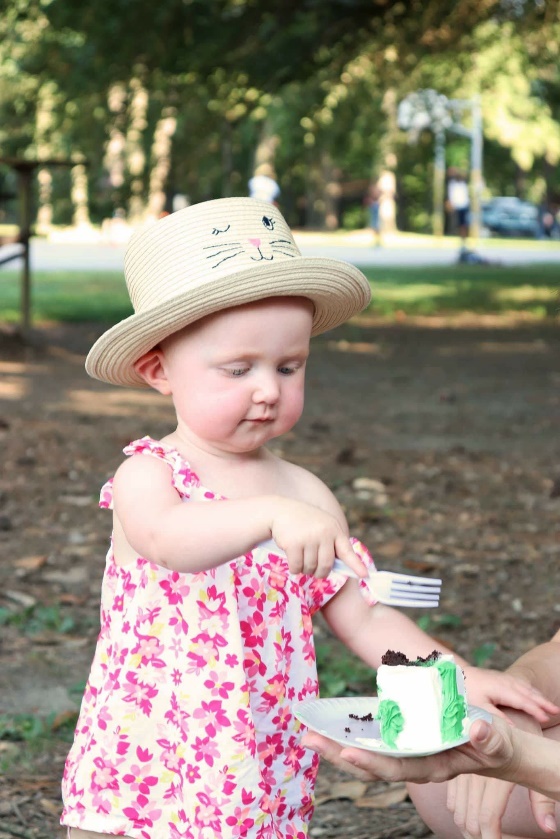 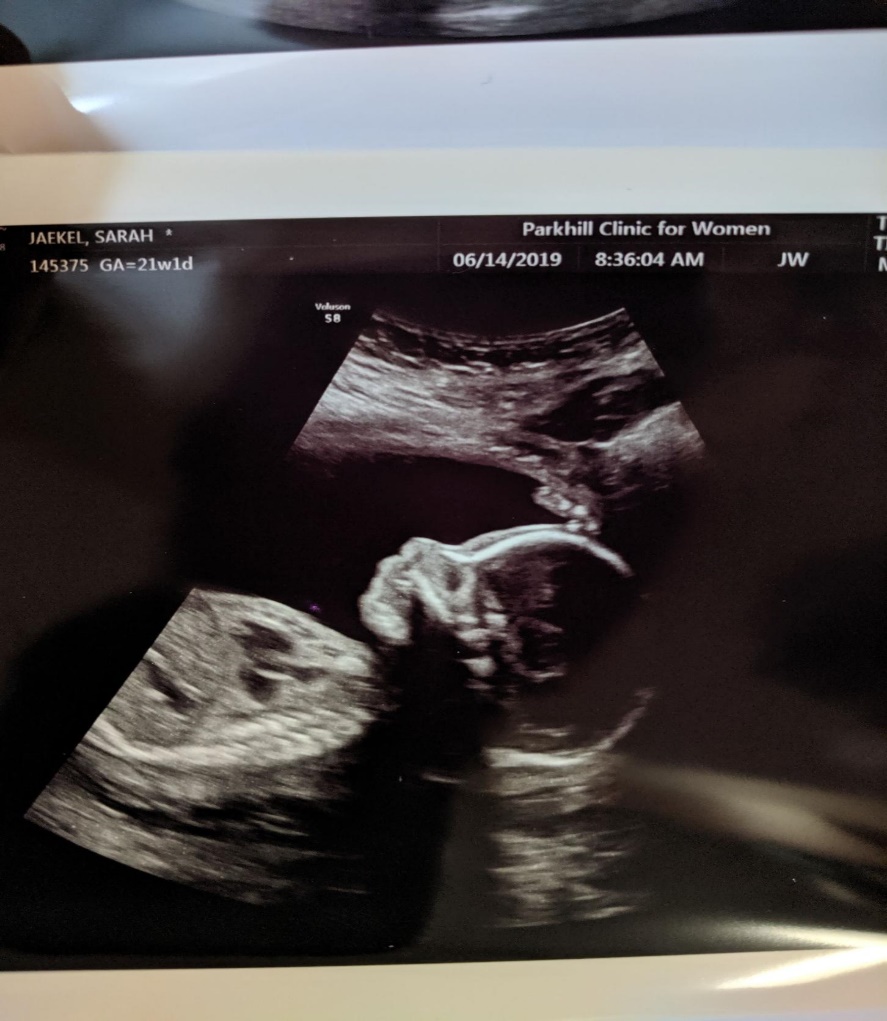